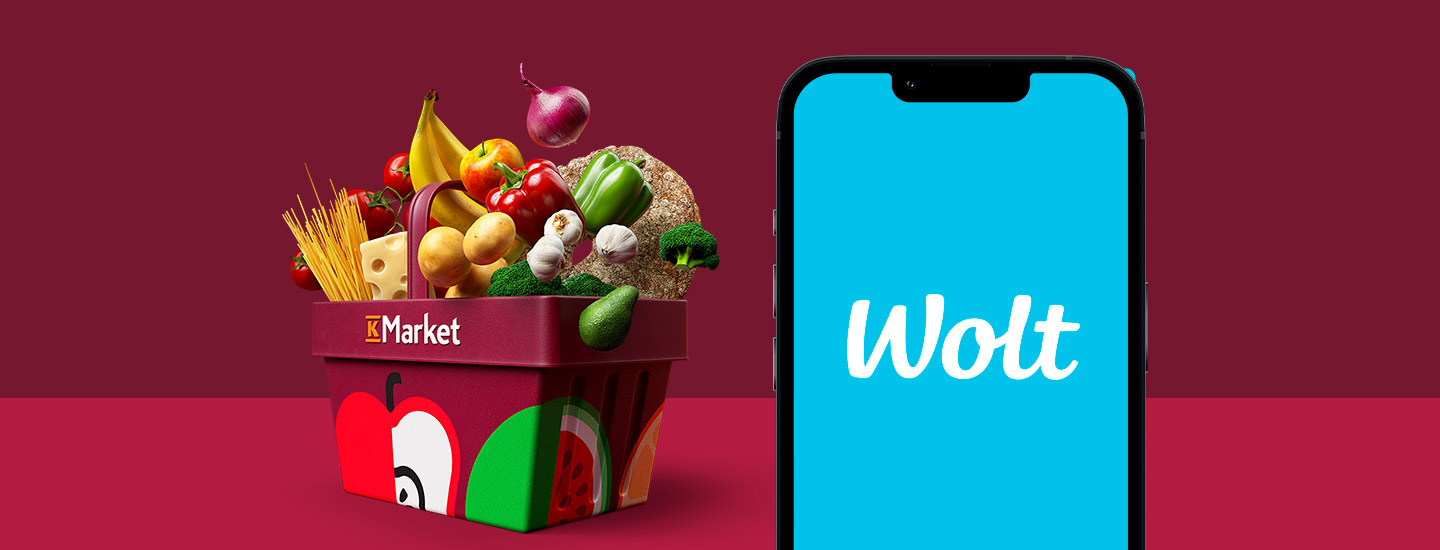 Wolt – Better Business Better Society case 4.9.2023
Wolt-case harjoitus
Tarkastelemme Wolt-casen avulla, mitä hyvää ja mitä haasteellisia asioita Woltin liiketoiminnassa on yhteiskunnan eri tahojen näkökulmasta

Harjoitus on roolipeli, jossa keskustellaan pienryhmissä 4 eri roolissa Woltin kaltaisen alustatalouden liiketoimintamallin haasteellisista kysymyksistä ja pohditaan ratkaisuehdotuksia

Seuraavaksi taustaa Woltista yrityksenä
Mitä Wolt tekee?
Wolt on 

Alusta, jolla kohtaavat
Ravintolaruokaa haluavat asiakkaat eli kuluttajat eli kysyntäpuoli
Ravintolat eli yritykset eli tarjontapuoli

Alusta, jolla kohtaavat
Töitä haluavat mahdolliset ruoankuljettajat (”lähetit”) eli työvoimaa tarjoavat yksilöt (työntekijöitä vai yrittäjiä…?) eli tarjontapuoli
Kuljetuksia tarvitsevat ravintolat ja asiakkaat eli kysyntäpuoli

Jotta Wolt toimii, kaikkien toimintojen tulee olla kunnossa ja kaikkien (päätöksentekijöiden) tulee haluta osallistua.
Lähde: Woltin oma www-sivu, https://explore.wolt.com/en/fin/about
3
Woltin historia pähkinänkuoressa
Perustettu 2014: 6 perustajaosakasta (joilla tiivis yhteys Aaltoon)
2015: 
ensimmäiset toimitukset + 
ensimmäinen merkittävä (2.5M€) rahoituskierros
14 työntekijää
2016: 
Laajentuminen Ruotsiin ja Viroon
toinen merkittävä (10M€) rahoituskierros
60 työntekijää
2017: 
Tanska, Latvia, Liettua
86 työntekijää
Lähde: Woltin oma www-sivu, https://explore.wolt.com/en/fin/about
4
Woltin historia pähkinänkuoressa
2018: 
Kroatia, Tsekki, Norja, Unkari, Georgia, Israel,  Puola
Kolmas merkittävä (27M€) rahoituskierros
223 työntekijää
2019: 
Serbia, Kreikka, Azerbaijan, Slovakia, Slovenia, Kazahkstan
neljäs merkittävä (115M€) rahoituskierros
Noin 600 työntekijää
2020: 
Kypros, Malta, Japani, Saksa
Tuotevalikoimaan muutakin kuin (ravintola)ruokaa
100M€ lisärahoitus
>1 400 työntekijää
Lähde: Woltin oma www-sivu, https://explore.wolt.com/en/fin/about
5
Woltin historia pähkinänkuoressa
2021: 
Yrityskauppa DoorDashin kanssa: alustava sopimus
Noin 3 500 työntekijää
2022: 
Yrityskauppa saatetaan loppuun
Lähde: Woltin oma www-sivu, https://explore.wolt.com/en/fin/about
6
Wolt muutamin taloudellisin tunnusluvuin
Lähde: Kauppalehti, tilinpäätöstiedot
7
Miksi käsitellä Woltia yhteiskuntavastuun näkökulmasta?
Wolt on

yhtäältä suomalainen alustatalouden menestystarina ja toisaalta
esimerkki ilmiön moniulotteisuudesta ja -mutkaisuudesta
8
Roolipeli
Roolit: Asiakas (1), Omistaja (2), Lähetti (3) ja Viranomainen (4)

4 hengen ryhmät, joissa opiskelijat valitsevat rooleista yhden. 
Roolin valinta: luku 1,2,3,4
Sisäistä rooli 
1. Keskustelukysymys: Miltä nykytilanne minusta näyttää? Onko minulla (roolihenkilöllä) haasteita/negatiivisia kokemuksia? (10 min)
9
Roolien materiaalit
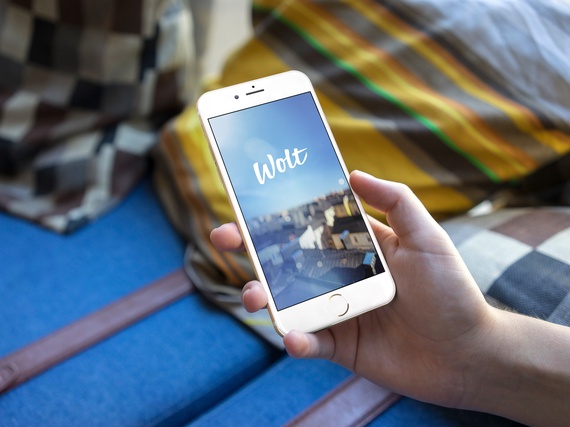 Asiakas
Wolt pyrkii taskuostariksi
https://www.hs.fi/visio/art-2000009261848.html

Omistaja 
Miki Kuusta, 30, pidetään teknologia-alan nuorena nerona, mutta itseään Slushin ja Woltin perustaja ei laske edes menestyjäksi
https://www.hs.fi/talous/art-2000006245697.html
 
Woltin ihmeellinen tarina: Näin pienen porukan idea oli lähellä päättyä konkurssiin rahojen loputtua, mutta sitten tapahtui käänne ja he kaikki rikastuivat
https://yle.fi/a/3-12181542
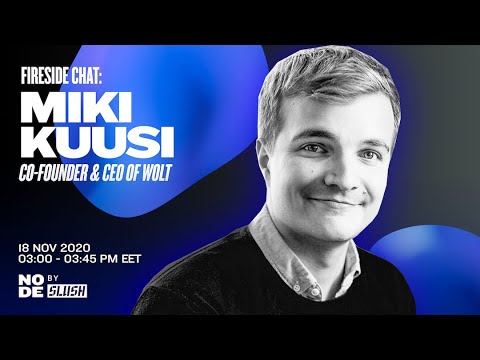 10
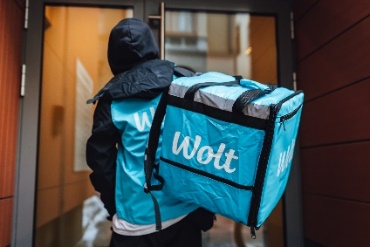 Roolien materiaalit
Lähetti
Näin Wolt-läheteille maksetaan – muutos raivostutti ruokakuskit
https://www.iltalehti.fi/kotimaa/a/731847cf-30ab-44d9-a84e-10058a390cba
Siniset toverit (vain HS tilaajille)
https://www.hs.fi/kulttuuri/art-2000009560954.html
Wolt-miljonääri Miki Kuusi vastaa nyt kritiikkiin ja haukkuihin: ”Woltia on helppo syyttää”
https://www.iltalehti.fi/talous/a/2e0ef103-2373-4c0a-a284-69209e93bd91

Viranomainen 
Kiista Woltin ja Foodoran lähettien työsuhteesta ei ole vielä ohi – Ratkaisu voi syntyä kahdella eri tavalla
https://www.talouselama.fi/uutiset/kiista-woltin-ja-foodoran-lahettien-tyosuhteesta-ei-ole-viela-ohi-ratkaisu-voi-syntya-kahdella-eri-tavalla/d50c89ec-375f-4075-a9ee-7b5490bffc43
Wolt-lähetit ovat työntekijöitä Tanskan verottajan silmissä – Wolt harkitsee valitusta oikeuteen
https://www.kauppalehti.fi/uutiset/wolt-lahetit-ovat-tyontekijoita-tanskan-verottajan-silmissa-wolt-harkitsee-valitusta-oikeuteen/127d9505-1476-4167-8cdd-6389c4a74afe
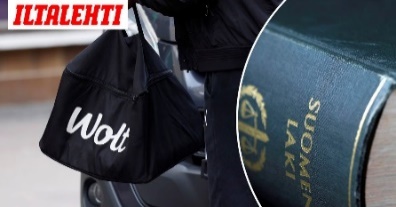 11
NYT PELATAAN
12
Näkemyksiä
Asiakas
Hyvä tilanne, palveluja saadaan ja ruoka tulee
Vääriä kuljetuksia, häiriöitä; lähettien laatu
Ei tartte soittaa, kaikki yhdessä paikassa
Hämärä työsuhde hyvä asiakkaalle koska laskee hintoja
Ravintoloitsija: Wolt ottaa koko ajan suuremman siivun. Suurta tyytymättömyyttä
13
Näkemyksiä
2. Lähetti
	- hyvää että ollaan yrittäjiä, kevyempi sääntely, oman ajan sääntely.
	- huonoa että ollaan yrittäjiä, ei saada työhyvinvointipalveluita tai vakuutuksia, ei turvaverkkoa
	- kasvava ja pieni yritys, ei varmuutta siitä millaista palkkaa saa jatkossa
	- lähetit eivät tunne oikeuksiaan, pakko työskennellä lähettinä
14
Näkemyksiä
3. Viranomainen
	- työsuhteen lisäksi Woltissa on lähettien työn jakamista (yksi lähetti tekee toisen puolesta töitä, lähettitöiden ketjuuntuminen). Tällaisella lähetillä ei välttämättä esim työlupaa	
	- viranomaisen tehtävä tulkita lakia (ja laatia uusia), jotta ihmisoikeudet turvattu ja markkinat toimivat reilusti. Jotkut alttiita hyväksikäytölle esim puutteellisen kielitaidon vuoksi. Vaikea seurata, että sääntöjä seurataan.
	- viranomaisten vaikea valvoa kuljetusten hygieniaa tai tilausten oikeellisuutta. Lähettien vaikea puolustaa oikeuksiaan ja viranomaisten on vaikea tukea heitä.
15
Näkemyksiä
4. Omistaja
	- hyvää, että liiketoiminta on skaalautuvaa (applikaatio, ohjelmisto). Uusille markkinoille laajentuminen helppoa
	- vaikeaa löytää lähettejä / työntekijöitä. 
	- sääntely-ympäristön muutokset ja niiden vaikea ennakointi (esim mikä on lähettien oikeudellinen asema – työntekijä vai yrittäjä?)
	-  miten varmistaa palvelukonseptin yhtenäisyys loppukäyttäjille?
	- 2021 päätös (Suomessa): lähetit työntekijöitä, ei (kevytyrittäjiä). Oikeusprosessi kuitenkin vielä kesken.
16
Peli jatkuu..
2. Keskustelukysymys: Miten saadaan systeemistä parempi? (10 min)
17
NYT PELATAAN
18
Parannusehdotuksia?
- kaikki ehdotukset luovat lisäkustannuksia
Lähetinarviointitoiminnon käyttöönotto
- voi riippua ravintolasta jonka tuotteita on tilattu
- jo nyt kerätään palautetta lähetistä ja ravintolasta
Lähettien liikkumisen mittaaminen (älykello, …)
- kannustaisi kuskia ajamaan turhia kilometrejä
- voi olla kallista / hankalaa toteuttaa
- tarkka valvonta voi aiheuttaa mainehaittaa työntekijälle ja firmalle
Lainsäädännön kautta työntekijästatus; näin yksi taho vastuussa
Mitä enemmän tunteja lähetti tekee, sitä laajempi työterveys yms tuki
Tunnistautumisjärjestelmä poistamaan alihankintaongelma (sormenjälki, muu biometrinen)
- Voi olla vaikeaa toteuttaa käytännössä. Pakollinen profiilikuva
+ tabletin kautta tunnistautuminen (läheteillä tabletti jo nyt)
Läheteille kielikursseja, mahdollisuus hankkia ajokortti, …
19
Mitä hyvää ja huonoa ehdotuksissa on?
1. 5 min keskustelu ryhmissä

2. Yhteinen keskustelu
20